Holy Family R.C. Primary School
SEN Information Report (and contribution to LA SEND Local Offer)
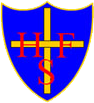 Bishop Hogarth Catholic Education Trust
Mission Statement
Our school aims to encourage all children to see Christ in themselves and others.


 “You are a child of God. You are dearly loved, wonderfully made and precious in his sight. Before God made you, He knew you. There is no one else like you.”
(Psalm 139)
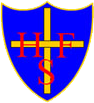 Our Core Offer
At Holy Family R.C. Primary School we aim to secure the highest achievement attainable for each child. 

Teachers are responsible for the progress of ALL pupils in their class. High quality teaching is personalised to need, making appropriate use of ICT. This is the first step in supporting pupils who may have SEND.  All are challenged to do their very best.

All children are known well by the all the teaching and support staff within school.  They develop strong, nurturing relationships with the children they work with every day. Good behaviour and organisation is rewarded. Sanctions exist to support consistently high standards of behaviour and our Behaviour Policy can be accessed from the school website http://www.holyfamilyprimary.org.uk/policies/.
 
Your child can express their views in several ways, including via the School Council or directly to school staff. The role of the School Council Representatives is to ensure that all pupils have a voice in school.

We manage medical needs by working closely with parents and healthcare professionals. We listen to and act on their advice, providing staff training when needed. Our Supporting Children with Medical Needs Policy can be accessed from the school website http://www.holyfamilyprimary.org.uk/policies/.
Our Core Offer
All teachers have Qualified Teacher Status (QTS) and teaching assistants have a minimum of a Level 2 qualification. They also have a wealth of experience which is over and above the qualifications needed for their jobs and specialist services outside of school are accessed when the need arises.

Some of the additional training and qualifications our staff have includes:

Qualified First Aid Staff
Training in the administration of medication
Epi-pen trained
Diabetes awareness 
Speech and Language
Attachment 
Moving and Handling 
Dyslexia Training 
Trauma informed approaches
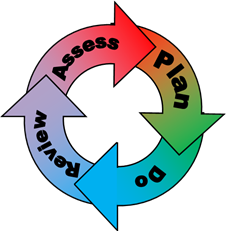 Assessment
Pupils with additional needs are identified in a number of ways including communication with parents/carers and close analysis of current and prior attainment data.
Children who are in the care of the Local Authority have a Personal Education Plan (PEP) with clear targets and actions which reflect the child’s needs and provide a continuous record of their achievements.
The steps taken for all children requiring additional support are reflected in the graduated approach as set out in the SEND Code of Practice: 0-25 years (2014)   www.gov.uk/government/publications/send-code-of-practice-0-to-25
If a pupil has received support in a previous setting, discussion with parents/carers, pupil, staff from the prior setting and the class teacher/school SEN Co-ordinator can help to inform provision.
If you are concerned that your child might have SEND, please contact the Head Teacher or School SENDCO via the office. 
As you know your child best, we would appreciate sharing relevant information at the earliest opportunity. We would include your child in this process so they are fully involved as appropriate from the outset.
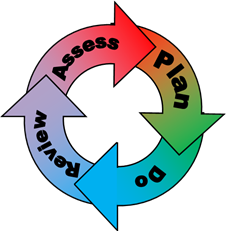 Assessment (cont’d)
Some children might need special arrangements to enable them to access statutory assessments at the end of each Key Stage.  The Head Teacher and SENDCO manage this work in line with the annual arrangements published by recommendations from: 
www.gov.uk/teacher-assessment-key-stage-1-tasks-and-tests
www.gov.uk/government/collections/key-stage-2-tests-administer-the-tests
We follow the Department for Education model, “Assess, Plan, Do, Review” and your input will be invited at each stage.
For further support, you can contact the Local Authority Parent Partnership Officer on 01325 388618 or www.darlington.gov.uk/Children/SEN/Parent+Partnership/Parent+Partnership.htm
         or email parent.partnership@darlington.gov.uk
For additional information, please see details of Darlington’s full Local Offer of SEND support at: http://darlington.fsd.org.uk/kb5/darlington/fsd/disabilities.page?disabilitieschannel=0
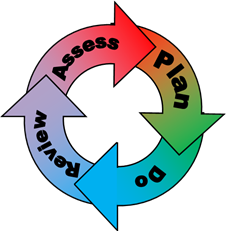 Planning
All teachers are teachers of pupils with SEND. We work closely with outside agencies to ensure our staff are trained appropriately in order to equip them with suitable strategies and approaches to help them to meet a wide range of learning needs. Teaching Assistants are deployed throughout school where they can best serve pupils’ needs in close collaboration with class teachers and the school SENDCO.

We start from the position that each child in our school family is unique, valued and special and we promote the self worth of each by giving love, recognition, praise, understanding and the opportunities to succeed. Each child will be encouraged to grow, in the fullest sense, and develop his or her human potential by participating fully, as far as he or she is able, in the life of the school.
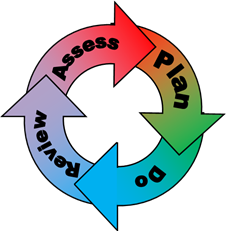 Planning
Where a child fails to make adequate progress, despite additional help, we seek advice from relevant outside professionals. These include:

	Educational Psychologist
	Occupational Health (Sensory Support Services)
     Physiotherapy
	Child and Adolescent Mental Health Service
	Carmel Education Trust Behaviour Support Service
	Darlington SEND Outreach Team 
	Hearing Impaired Service
	Speech and Language Service
	Early Years Inclusion Service
	School Nurse
	St Teresa’s Hospice Bereavement Service
     Daisy chain offer advice and support to parents of children in Darlington. More advice is available here FINAL-Family-Support-brochure.pdf (daisychainproject.co.uk).
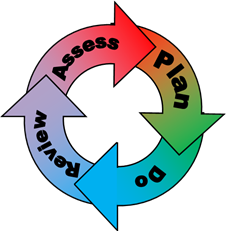 Planning
Information about a pupil’s SEND is securely shared with all staff working with the child and we are currently reviewing our information sharing process in the light of the recent SEN reforms.
We discuss specific concerns with parents/carers and pupils in order to more fully understand pupils’ needs and to aid in the provision of personalised support.
Teaching and learning approaches are modified in order to support the needs of all learners and we comply with expectations set within equality and disability law. For more information please refer to the Equality Act 2010 (updated in 2018) at: www.legislation.gov.uk/equality-act-2010-guidance
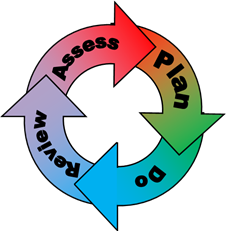 Doing
Your child’s class teacher takes individual needs of children into account when planning.  Differentiation and the deployment of support staff ensure all children are able to access the curriculum and ensures that they can all experience success and challenge in their learning.
Your child’s class teacher or SENDCO will keep you up to date with how well your child is working towards their agreed learning outcomes. This is achieved through regular planned meetings and your own views and feedback are welcomed.
We assess and evaluate the provision arranged for your child by reviewing your child’s progress against agreed individualised targets and this is then used to inform future planning and target setting. 
You can find additional information within our SEND policy:
	
http://www.holyfamilyprimary.org.uk/sen-policy/
Reviewing
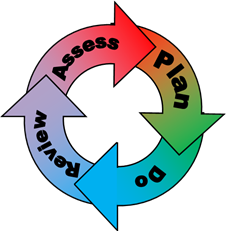 ‘Additional’ or ‘different’ provision is delivered in a range of ways, including through provision of additional specialist resources, the support of an additional member of staff within the whole class setting or timetabled 1:1 or small group support to deliver specified support or interventions. 
Your child’s teacher will manage / guide any relevant interventions, which will be reflected in lesson planning.
Where necessary, and with your full consent, we will approach outside services for advice to strengthen the provision offered to your child. We encourage you to get involved in your child’s additional provision and are currently working to develop clearer forms of practical advice for parents/carers. We believe that best outcomes are achieved when there is a consistent home-school approach being taken, wherever possible. 
If good progress is still not being made, despite all steps taken, we move to the next step of the graduated approach put forward within the 0-25 Special Educational Needs and Disability Code of Practice 
       (www.gov.uk/government/publications/send-code-of-practice-0-to-25)
Data is closely monitored and reviewed by the class teacher, SENDCO and school leadership team to ensure that your child’s provision is having a positive impact on outcomes.
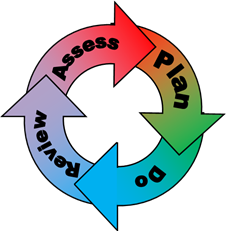 Reviewing (cont’d)
We fully encourage parental support and invite parents to regular planned meetings which take place termly in order to discuss progress and recommendations on how children’s learning can be supported at home.
Parents of a child with an Education Health Care (EHC) plans are invited to attend the annual review of this plan. Education, Health and Care Plans – Darlington 
We have a member of the school Local Governing Body who has specific responsibility for SEND.
We have a growing parent group who we aim to help steer our vision and provision.
The four broad areas of need and how we meet them.
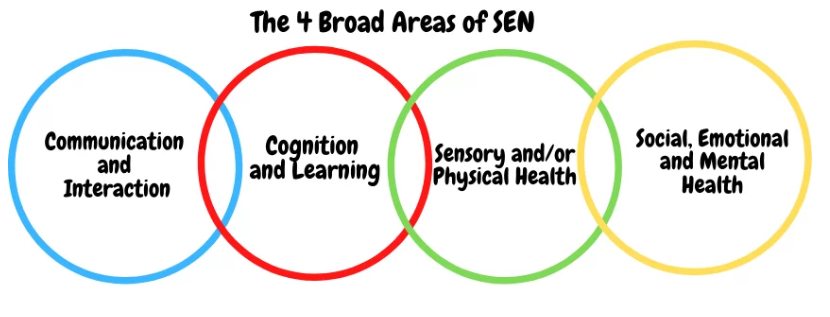 For many children, their targets will be linked to learning and will often be specifically related to literacy and numeracy. However, for other children they may be related to social interaction, communicating with children and adults or emotional difficulties. The most important factor is that the targets and support provided are particular to the needs of each individual child. In line with the SEND code of practise pupils needs are categorised using the above four broad areas of need.
       At Holy Family, we offer many different forms of additional provision, including;
        * additional in and out of class support
        * flexible groupings (including small group work) 
        * access to specific resources and learning programmes
        * access to a wide range of outside agencies.
Communication and Interaction
-Use of visual timetables in all classes. 
-Use of visual prompts as needed. 
-Clarifying need on entry/ Identifying need (NELI).
-Social skills development through small group work and specific interventions as appropriate (little chatter box, group games).
-Support in the classroom and at break times as needed, some adaptations will be made to support individual pupils, sports leaders help model playground games and provide some structure to play times.
-Speech and language support from outside agency and delivery of suggested programmes by staff in school.
-Referral to Speech and Language Therapy Services for additional targeted support.
Cognition and Learning
Quality first teaching, differentiated for individuals as required. 
Careful deployment of support staff within lessons linked to specific pupils.
Training for staff.
Needs of pupils known by all staff.
Differentiated materials including coloured background and overlays, use of picture and word banks, visual clues to learning etc.
Support staff deployed to encourage engagement.
Range of teaching and learning strategies.
 Flexible groupings
 Frequent repetition and reinforcement
 Practical aids for learning, e.g. table squares, time/number lines, pictures, photos,   accessible reading material suited to age, individualised success criteria
Access to advice and support from specialist staff.
Access arrangements to assessments including scribe, readers and adapted texts.
Support from outside agencies e.g. Educational Psychologist which form part of Individual Support Plan
Social, Emotional and Mental Health Needs
Deployment of teaching assistants and lunchtime staff to support needs of the individual.
Whole school reward system to promote behaviour for learning.
Use of individual reward system tailored to interests and needs of specific children.
Working with outside agencies to promote safe behaviours.
Links to parents/ carers via staff with family liaison and attendance support.
Social skills support including group work with support staff to support development of friendships.
Home/school agreement.
Educational Psychologist/ CAMHS as appropriate.
Individual support within lessons through differentiation of tasks or deployment of support staff.
Whole school themed activities during Anti-Bullying week to promote inclusion of all pupils
Sensory and / or Medical Needs
Access to Sensory Support services for advice on planning for students with a visual or hearing impairment.
Teachers will be made aware of the implications of physical and sensory impairments and adapt lessons accordingly.
Use of alternative coloured paper/ background on white boards, coloured overlays etc. if appropriate
Liaison with outside agencies for specific equipment to aid access to the curriculum.
Provision of specialist ICT equipment.
Occupational Therapist/ Physiotherapist targeted programmes.
Concrete apparatus available to support learning, e.g. Numicon materials (numeracy) 
Adapted curriculum to enable access e.g. alternative recording devices, modified PE curriculum
Sensory resources available e.g. wobble board, headphones/ear guards 
Access to support for personal care.
Well being
Support is available for students who might have social, emotional or behaviour concerns. In key stage two this is offered through our partnership with the mental health support workers based within school half a day per week, in key stage 1 this is offered through discussions with class teachers and referrals to the school nursing team as appropriate.

The administration of medicines follows strict guidelines which can be found in our Supporting Pupils with a Medical Condition Policy which can be accessed from the school website http://www.holyfamilyprimary.org.uk/policies/.  Any medicines stored on site are done so securely.

3 members of staff have all accessed mental health first aid training.
Access and Resource
Our facilities offer support for those with reduced mobility / wheelchair users and include ramps to enable access to the building and adapted toilet facilities. 

We have window blinds and carpets in all teaching areas to improve the auditory and visual environment for our learners with sensory needs. 

We are committed to children with SEND being included in activities both inside and outside the classroom. We expect all students to be able to participate and achieve in every aspect of school life. Our Equality and Inclusion Policy can be accessed from the school website: http://www.holyfamilyprimary.org.uk/policies/. 

Our robust system of financial management helps to ensure that school is able to show the level of spend on children identified as having SEND. We will refer to LA guidance and criteria in order to set support at the appropriate level and will involve parents fully when decisions are being made.
Moving Up, Moving On …
We recognise that some students need more support at transition points, such as when moving between Key Stages or when moving to a new school setting. At such times we offer personalised transition programmes to support individual SEND children. 
We strive to provide continuity of support and reduce your child’s potential anxiety by working closely with staff in the next Key Stage/school. 
Our year 6 pupils all access mental health transition workshops led by the mental health practitioners in school. 
We work closely with schools in order to support transition to Key Stage 3.  This includes individual transition plans which provide opportunities for additional visits to a new setting, the use of photo diaries and opportunities for children and parents to meet key staff prior to moving in consultation with professionals, pupils and parents.
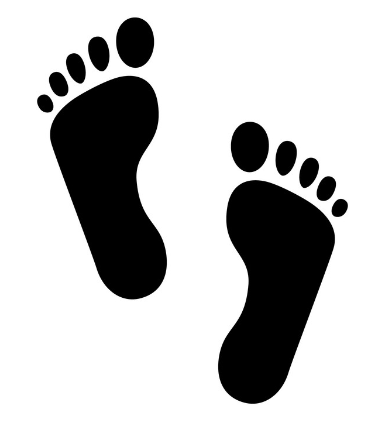 Evaluation of Impact
Progress and attainment of SEND pupils is closely monitored by class teachers and School Senior Leaders (including the SENDCO and Head Teacher) in order to ensure that our provision for each individual has a positive impact on their ability to access the curriculum.

We are looking at ways to ensure progress across all areas of the curriculum is reflected enabling all learners to make progress with both depth and breadth of knowledge. 

We recognise that some pupils with SEN progress at different rates however we are keen to reflect progress against a child's starting point and praise and celebrate children’s achievements every step of the way.
Keeping In Touch
Admission arrangements for children with SEND can be found in our School Admissions Policy which can be accessed from the school website: http://www.holyfamilyprimary.org.uk/policies/.
 
Should you wish to discuss something about your child or have any concerns regarding the provision made, please contact the Head Teacher or School SENDCO  via the school office on 01325 380821 or email admin@holyfamilyprimary.org.uk.  Alternatively, you may contact Carmel Education Trust on 01325 254525 or via their website www.carmeleducationtrust.org.uk.

Mrs J Weatherall – Head Teacher (Holy Family R.C. Primary)
Mrs R Smith –SENDCO (Holy Family R.C. Primary)
Miss M Regan – Chief Executive Officer (Carmel Education Trust)

For further advice about SEND in Darlington please contact 
SEND Information, Advice and Support Service (SEND IASS) – Darlington
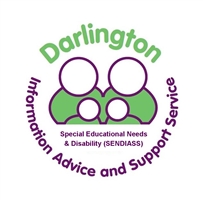